Experience Work Project
Alison Fernandez-Director of Student Success
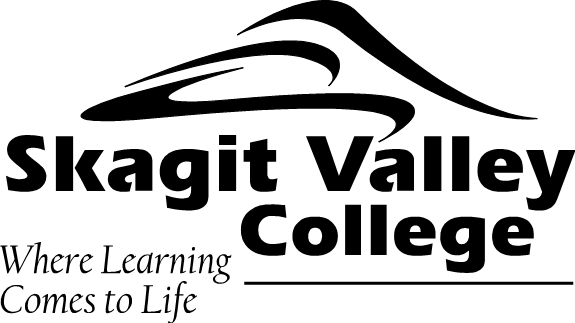 Creating Employer connections
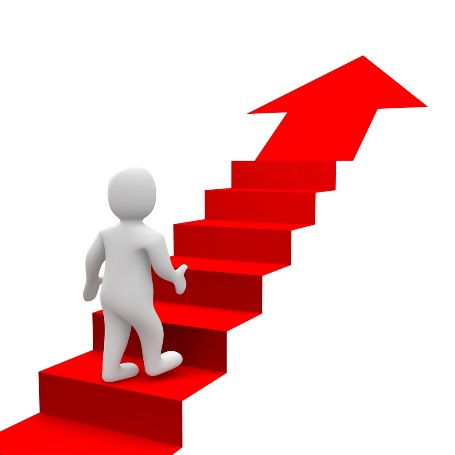 Partnership between Skagit Valley College, The Mount Vernon Chamber of Commerce, and the Northwest Workforce Council

Mount Vernon Chamber initiates contact with local private industry to place students

Job shadows are targeted at students who need career exploration and those who wish to complete an internship
Internships are targeted at those who do not have a practicum built into their training program and those who need additional industry exposure beyond their practicum hours
The Nuts and Bolts
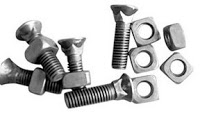 Contract is written into BFET Grant Application	
State funding: Opportunity Grant and BFET reimbursement 
21 Job Shadows and 7 Internships 

Application workshops are offered 2 times per quarter in a computer lab
Students apply online

BFET students participating in a Job Shadow or Internship are co-enrolled in a JT component for the time they participate.

Students are given a certificate of completion when they finish each step
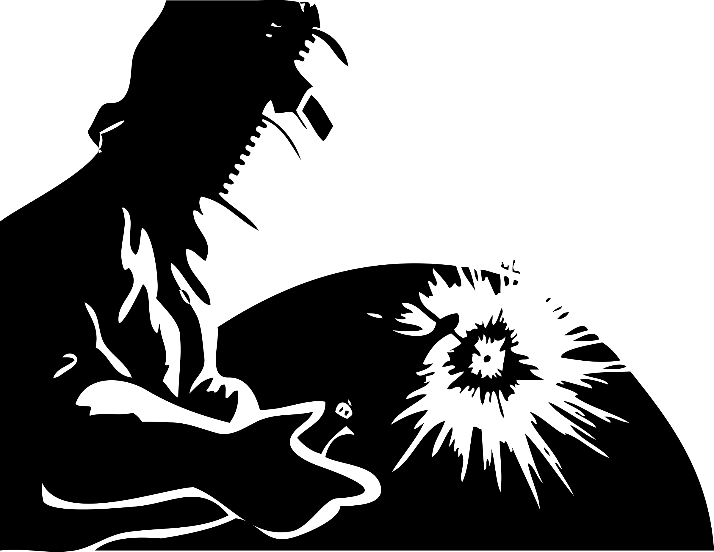 Benefits
Students can explore career interests during the job shadow
Internships in private industry give students an opportunity to showcase their skills to employers
Students build their resume with real life experience

Students find employment!!